M1-3. Therapeutic Community Movement: Origins and History
Prison-based Therapeutic Communities:  
A Comprehensive Staff Training Course
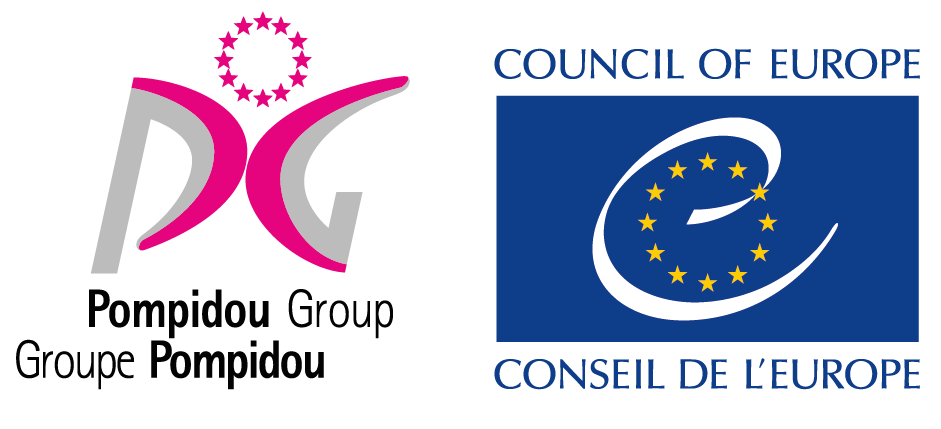 Contents
TCs for (maladjusted) children
Democratic TCs
Drug-free TCs
TCs and 12-step (AA/NA)
Prison-based Therapeutic Communities:  
A Comprehensive Staff Training Course
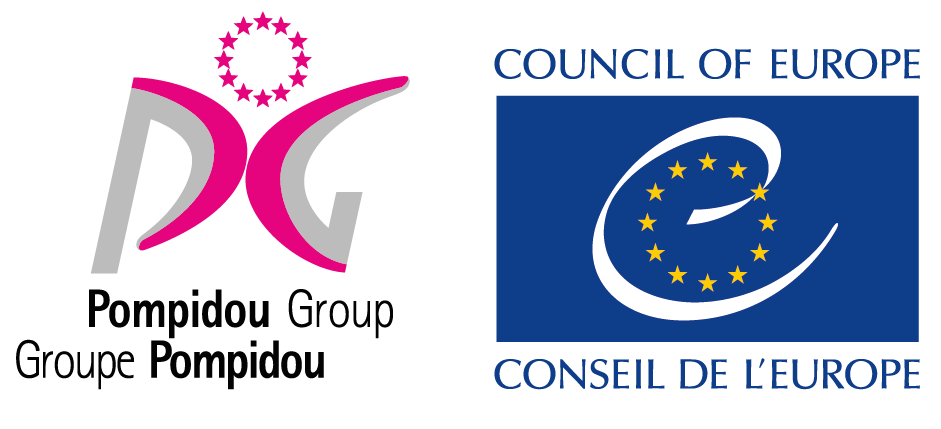 Children’s TCs - influences
August Aichorn
Homer Lane
W. H. Hunt
Marjory Franklin
Norman Glaister
David Wills
Prison-based Therapeutic Communities:  
A Comprehensive Staff Training Course
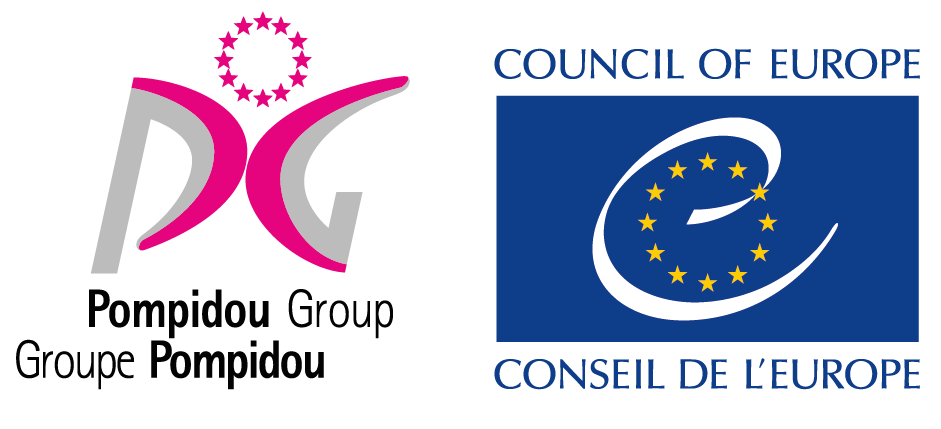 Notes
August Aichorn, a contemporary of Freud, famously took control of the juvenile prison system in Vienna and introduced a radical programme which included a significant element of self-governance.  Despite almost universal condemnation and dire prophesies, the system worked well and Freud, in the Introduction to Aichorn’s biography described it as his greatest achievement.  Homer Lane was brought from the Boys’ Republic in the USA by a group of British reformers before World War One.  He established the Little Commonwealth, a mixed population therapeutic village for boys and girls in trouble with the courts.  Between the wars, Franklin and Glaister - founders of the Planned Environment Therapy Trust supported David Wills in establishing the Hawkspur Camp - a self-build, self-sustaining smallholding community for “troubled” youths.  Wills went on to establish and manage a number of similar establishments, effectively designing the template for the early Borstal School (juvenile training prison) experiments
Prison-based Therapeutic Communities:  
A Comprehensive Staff Training Course
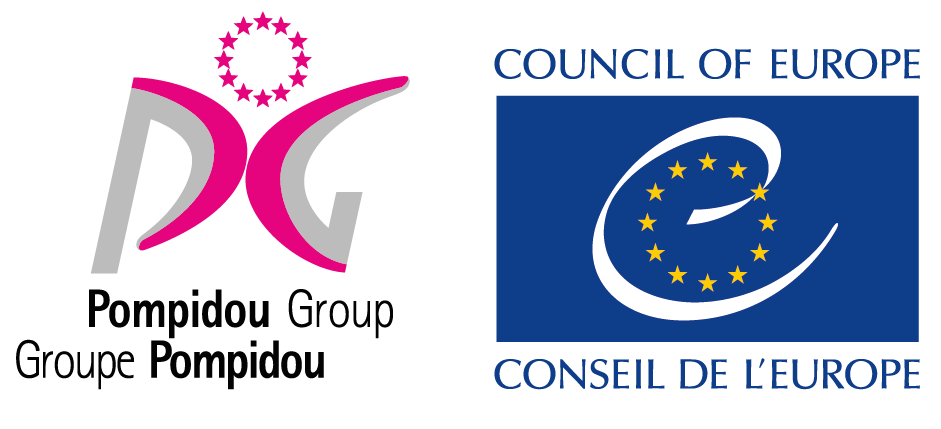 Children’s TCs – early examples
Little Commonwealth
Wallingford Farm Training Colony
Hawkspur Camp
Barns Evacuation Hostel
Bodenham Manor
Summerhill
Camphill
Prison-based Therapeutic Communities:  
A Comprehensive Staff Training Course
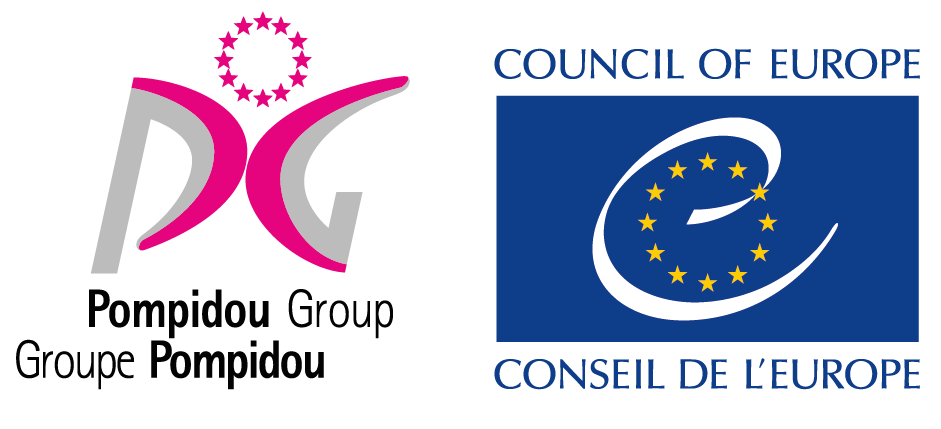 Notes
The Little Commonwealth flourished for a while but ultimately foundered following a series of allegations (which appear to have been unfounded) regarding Lane’s behaviour.   W. H. Hunt’s Wallingford Farm Training Colony seems to have bridged the early work of the 19th Century Poor Law reformers and later rehabilitation and training models which began to appear in the middle of the 20th Century.  David Wills worked at Wallingford and, although he hated the corporal punishment and bullying he found there, many of the elements of Wallingford were transported to Hawkspur (perhaps the first community of its kind to completely outlaw corporal punishment).  Wills went on to work at Barns (a centre for “unplaceable” evacuees) and Bodenham - an early model for the Borstal system.  At this time too, village settlement communities such as Summerhill and Camphill were establishing new ways of learning and living for those unable to manage within mainstream education.
Prison-based Therapeutic Communities:  
A Comprehensive Staff Training Course
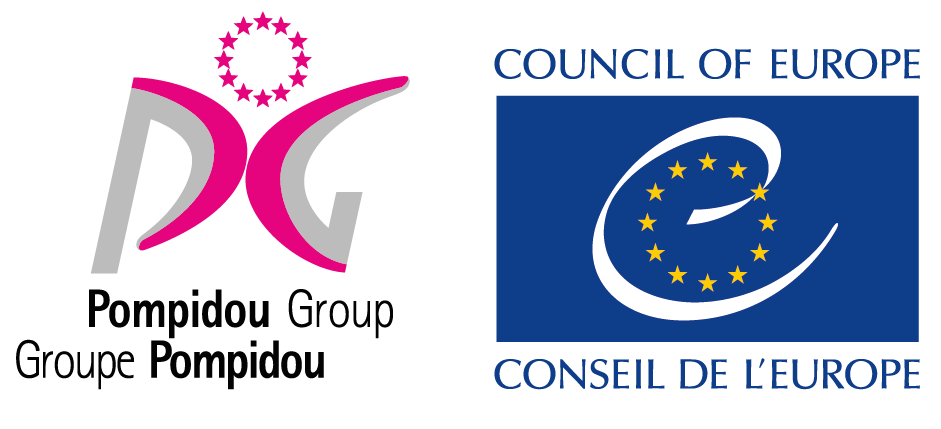 Children’s TCs - features
Groups divided into “family”, peer units
No corporal punishment
“Shared Responsibility” - limited self-government
Internal Economy
“Whole person” view of problems
Mutual respect as therapy
Prison-based Therapeutic Communities:  
A Comprehensive Staff Training Course
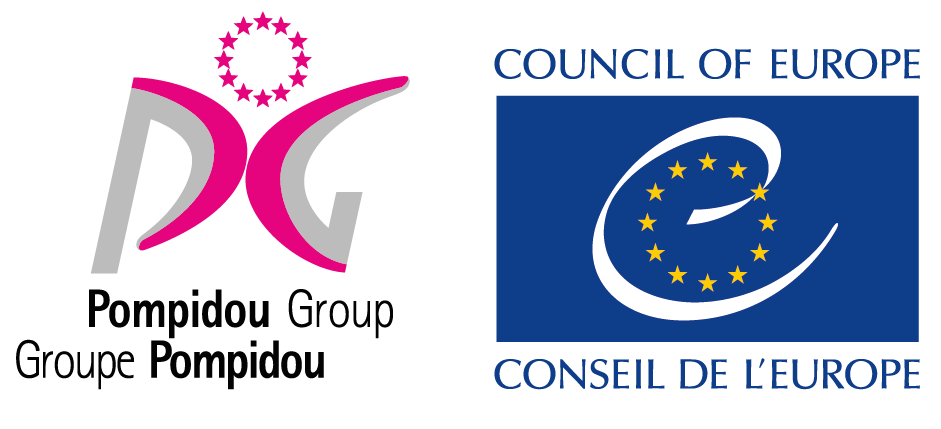 Democratic TCs - influences
Elton Mayo & Joe Pratt
S. H. Foulkes
Tom Maine
Maxwell Jones
David Clark
R. D. Laing
Max Glatt
Prison-based Therapeutic Communities:  
A Comprehensive Staff Training Course
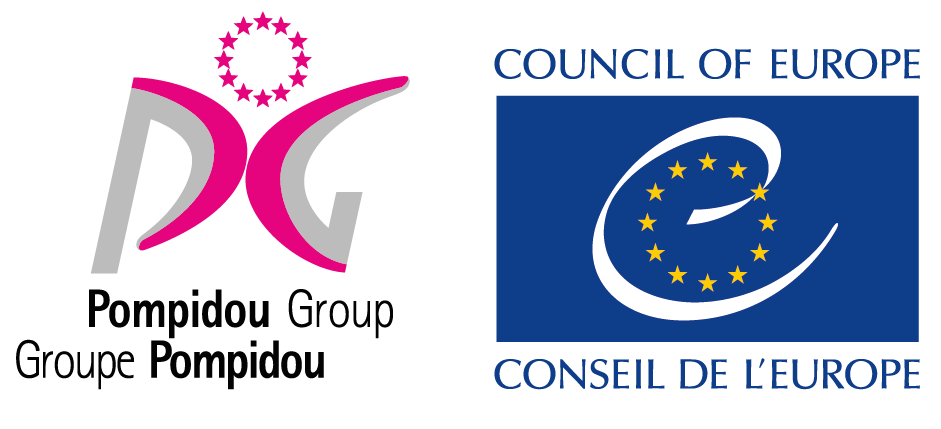 Notes
Mayo and Pratt, in early 1900s America, established peer groups in their TB clinic.  They found that as patients discussed their symptoms together, they began to improve.  The 1950s was a time of great change and development in psychiatry across Europe generally and the UK in particular.  Few of the new generation were prepared to follow in the footsteps of their predecessors and perform the role of custodian of the incurable lunatic.  Foulkes, the father of psychoanalytic group therapy explored the dynamic of the group as a healing force both at Northfield and at the Maudsley.  Tom Main, Wilfred Bion, Maxwell Jones, Foulkes and Harold Bridger all developed this group approach and experimented with varying degrees of patient control over the healing process at Hollymoor Hospital, Northfield.  Main coined the term “therapeutic community” around this time and Maxwell Jones went on to further develop the model at the Henderson Hospital. David Clark and others built upon these ideas fusing them with the growing momentum behind radical psychiatry and the democratisation and liberalisation of psychiatric treatment.  The Scots psychiatrist, R. D. Laing, moved his community out of the hospital altogether and Max Glatt took the TC methodology and used it with alcohol-misusing prisoners on a wing of the London prison, Wormwood Scrubs, simultaneously chalking up both the first use of TC methodology in a UK prison and its first use in the addictions.
.
Prison-based Therapeutic Communities:  
A Comprehensive Staff Training Course
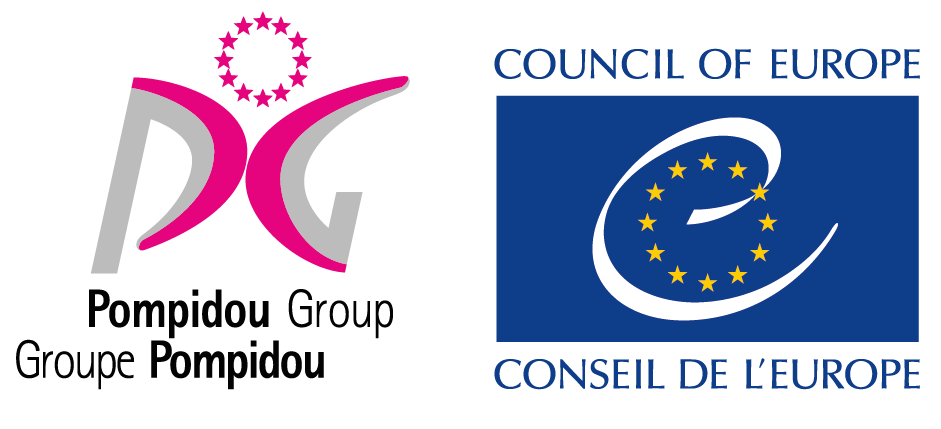 Democratic TCs – early examples
Northfield
Henderson
Fulbourn
Dingleton
Horton Road & Coney Hill
Littlemore
Emiliehoeve
Prison-based Therapeutic Communities:  
A Comprehensive Staff Training Course
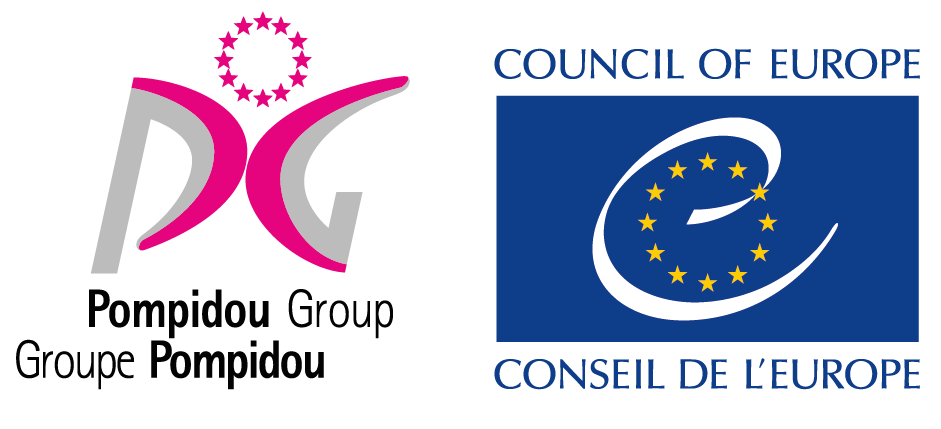 Notes
Hollymoor Hospital, Northfield was used during World War Two by the Ministry of Defence for the treatment of soldiers suffering mental breakdown. It was here that Jones introduced his “democratic therapy” and where Foulkes, Bion and Bridger developed their ideas about groupwork.  Jones subsequently pulled together these threads in the transformation of the Henderson into a therapeutic community.  David Clark, much inspired by Foulkes - with whom he worked at the Maudsley - set up a similar TC at Fulbourne.  Sometime before this (1948) George Bell had unlocked all the wards at Dingleton Hospital a process echoed by Bertram Mandelbrote at Horton Road and Coney Hill where, like Jones, he commenced a programme of socialisation which later became described as “care in the community”.  Mandelbrote subsequently moved to Littlemore Hospital, Oxford where he established a TC for alcoholics (and, later, drug users); initially as a democratic TC (using the Maxwell Jones model) and later as a hierarchical TC.  This process was paralleled by Martien Kooyman in the establishment of a TC in a farmhouse - Emiliehoeve - on the grounds of a psychiatric hospital in The Hague. Jones moved to the USA where, with Denny Briggs and others, he began a series of experiments using TC methodology - often with striking success - within the prison system.  Jones returned to Scotland in the 1960s and completed the process begun at Dingleton by Bell; turning the entire hospital into a therapeutic community.
.
Prison-based Therapeutic Communities:  
A Comprehensive Staff Training Course
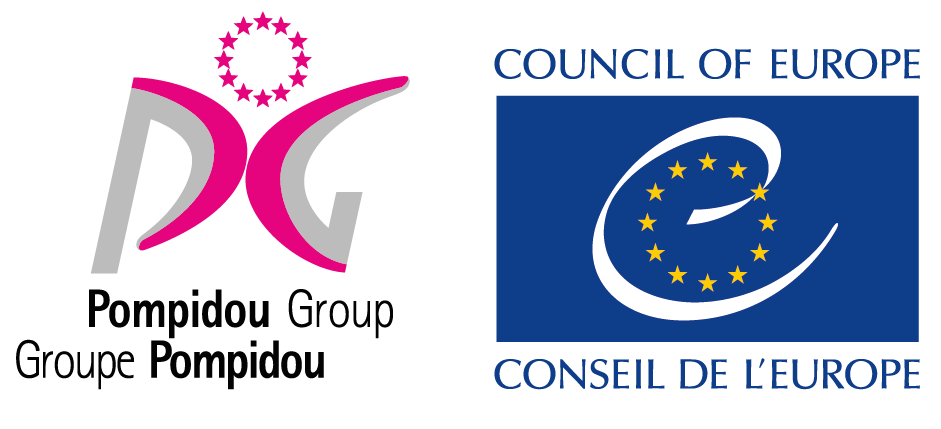 Democratic TCs – features
Use of role models & peer groups
No corporal punishment
“Shared Responsibility” - limited self government
Internal Economy
“Whole person” view of problems
Mutual respect as therapy
Prison-based Therapeutic Communities:  
A Comprehensive Staff Training Course
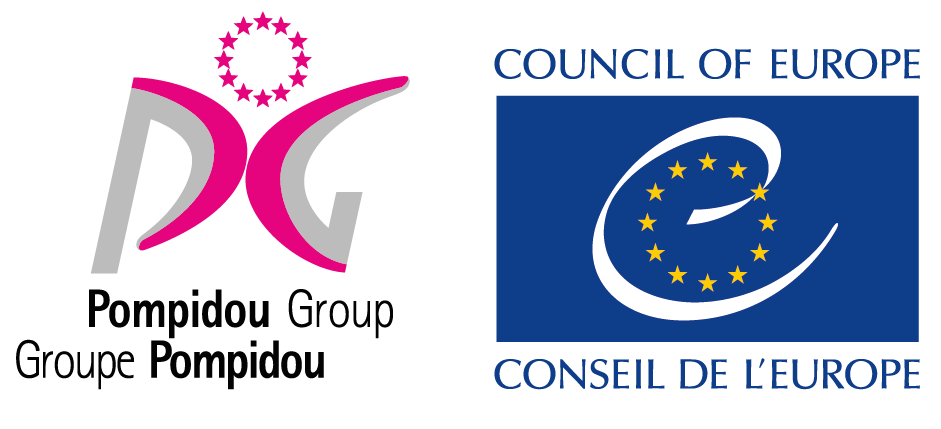 Drug-free TCs – influences
C. E Dederich
David Deitch
Mitch Rosenthal
Griffith Edwards
Ian Christie
Martien Kooyman
Bertram Mandelbrote
Prison-based Therapeutic Communities:  
A Comprehensive Staff Training Course
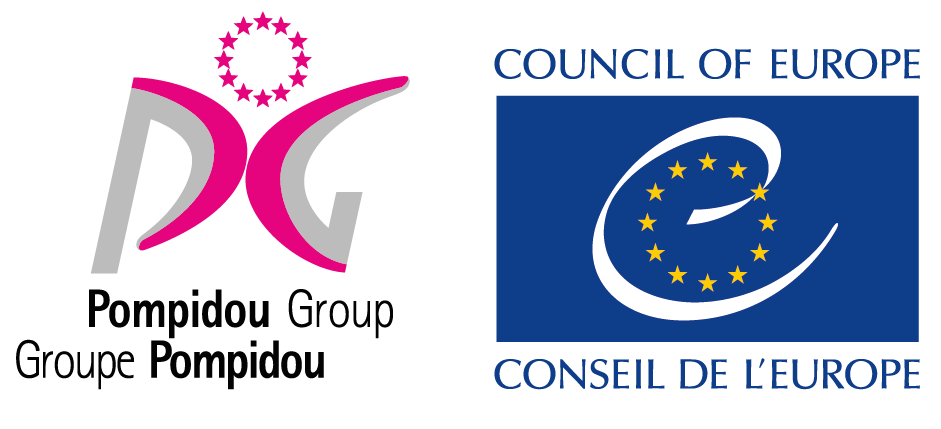 Notes
Charles “Chuck” Dederich established Synanon in a derelict waterfront store in Santa Monica in 1958.  The process had begun with Dederich holding Wednesday night meetings in his apartment for fellow Alcoholics Anonymous members and a number of recovering heroin users who had been barred from AA meetings.  Dederich invented the “Game” (later called “encounter groups” by Carl Rogers who, like Maslow, Bratter, Yablonsky and others, visited Synanon in this early period). The Game was a process whereby the individual’s story could be challenged by other group members; a process specifically disallowed by AA.  David Deitch, an early graduate of Synanon was hired by New York City to establish Daytop (Drug Addicts Treated on Probation) using senior Synanon residents.  Mitchell Rosenthal, who had been using a similar approach in the treatment of addicted military personnel was also recruited to establish Phoenix House, New York.  Both Griffith Edwards (who had run a Maxwell Jones model TC for alcoholics as part of his work at the Maudsley), Ian Christie and Martien Kooyman were all influenced by these two developments and established US-style hierarchical TCs in Europe (Phoenix House, Alpha House and Emiliehoeve respectively) with both logistical and practical assistance from the New York TCs.  The practical assistance was in the form of a loan of senior residents, a practice which characterised the subsequent development of European TCs.
.
Prison-based Therapeutic Communities:  
A Comprehensive Staff Training Course
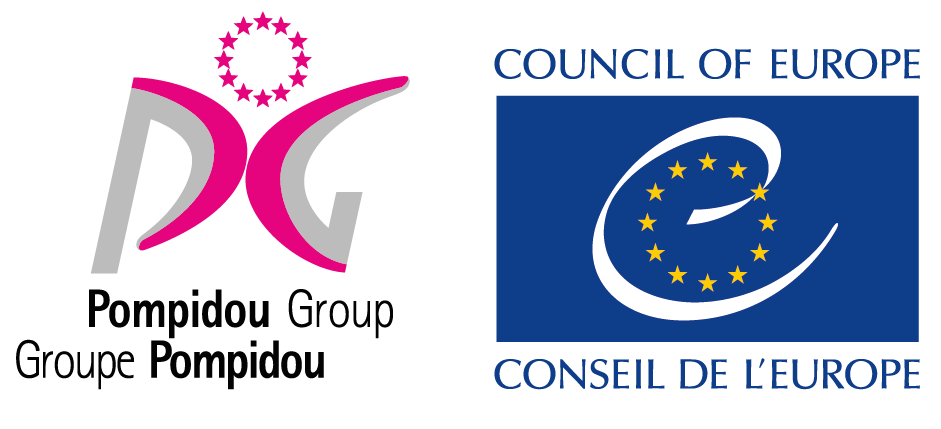 Drug-free TCs – early examples
Synanon
Daytop and Phoenix
Alpha House 
Phoenix House
Emiliehoeve
Synanon Haus
Prison-based Therapeutic Communities:  
A Comprehensive Staff Training Course
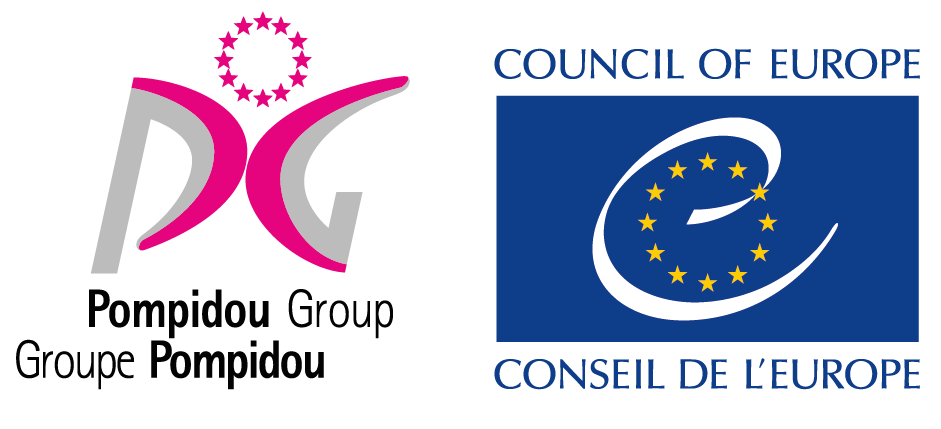 Notes
Synanon subsequently deteriorated into a cult-like closed community with Dederich eventually being brought before the courts on charges of intimidation.  Paradoxically, it was Synanon’s dismissive attitude towards the other American TCs which had adopted the Synanon methodology which protected this second generation from any fall-out.  Phoenix and Daytop went on to become among America’s largest and most successful providers of residential treatment; inspiring a host of TCs across the continent.  Other Synanon graduates also began to develop TCs such as Amity Foundation.  In Europe, Emiliehoeve and Phoenix House in particular continued the tradition of logistical/practical mentoring to help found TCs across Europe - De Kiem and De Spiegel in Belgium, Vallmotorp in Sweden, Kethea in Greece, Coolmine in Ireland etc.  Ceis in Italy and Proyecto Hombre in Spain were developed partly through this route and partly through the establishment of a series of summer schools bringing together leading figures of the two TC traditions - Maxwell Jones, Harold Bridger, George De Leon, Donald Ottenburg etc.  A very different route marked the establishment of Synanon Haus in Germany.  This development began when a doctor “prescribed” Lew Yablonsky’s book about Synanon (“The Tunnel Back”) to a drug using couple.  The couple subsequently detoxified and drove to Berlin with their copy of the book which they used to establish a large and successful TC almost single-handed.
.
Prison-based Therapeutic Communities:  
A Comprehensive Staff Training Course
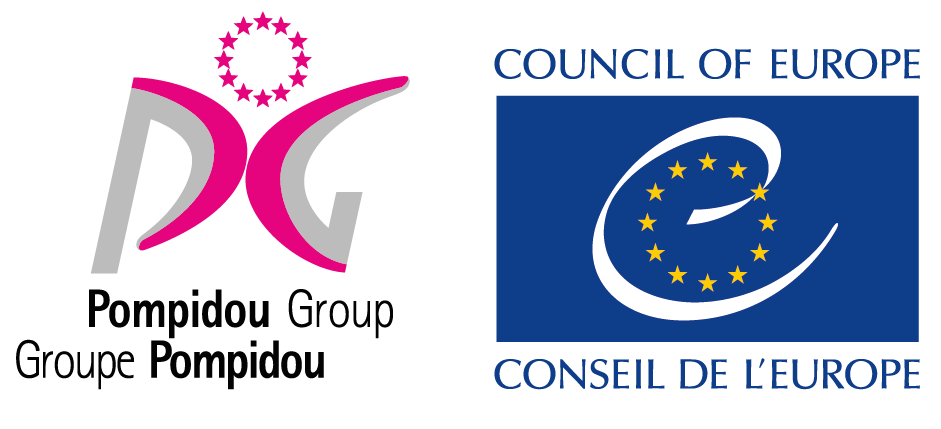 Drug-free TCs – features
Groups divided into peer “departments”
No corporal punishment
“Shared Responsibility” - limited self government
Internal Economy
“Whole person” view of problems
Mutual respect as therapy
Prison-based Therapeutic Communities:  
A Comprehensive Staff Training Course
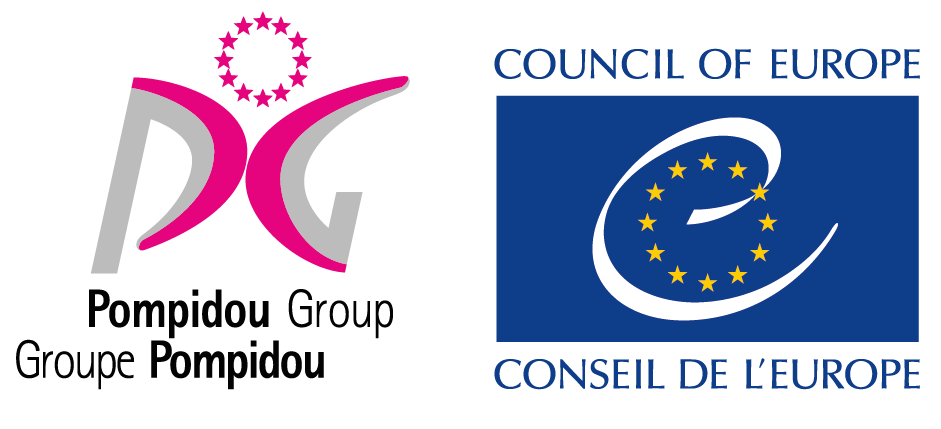 Common Threads
Structured programme of activity
Limited self-governance (self-help)
Tough discipline
Moving “out from under” larger bureaucracies
Humanitarian belief in the self-healing power of the peer community
Mutual respect
Prison-based Therapeutic Communities:  
A Comprehensive Staff Training Course
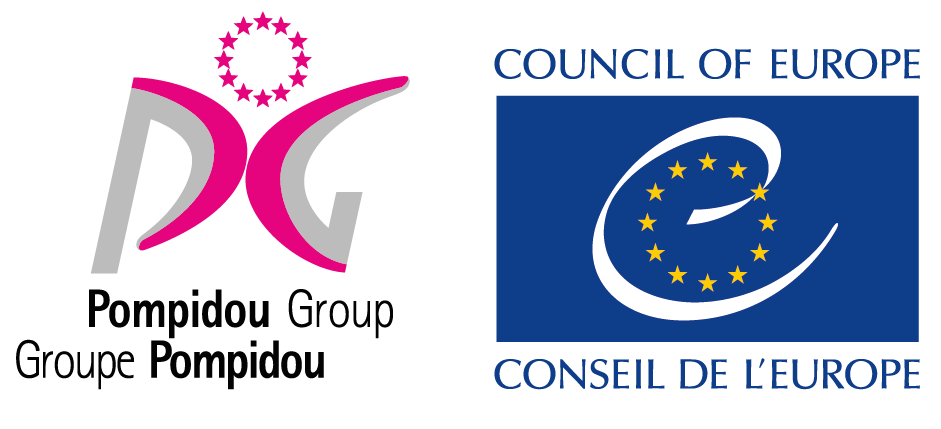 Notes
Inevitably, the development of drug-free TCs in Europe has not followed a single simple path.  Other influences have impinged upon the story.  In a number of East European countries (where the notion of democratic TCs was considered bourgeouis and therefore intrinsically suspect) TCs such as Magdalena in Czechia and Monar in Poland, arrived at a similar structure through an adaptation of the collective farm structure heavily influenced by behaviourist traditions; particularly the legacy of Pavlov.  Some were influenced by the “anti-psychiatry” approach of Laing and (to a lesser extent) Basaglia; creating essentially anarchist communes.  Still others grew out of Christian missionary initiatives and were built around a traditional Christian pastoral monastic model best exemplified by Geel, the healing village in Belgium.  From this tradition sprang large village TCs like San Patrignano in Italy.  Others reverted to a more traditional Alcoholics Anonymous structure whilst still others (generally springing from the Christian tradition) used mixed population communities where many community members did not have drug problems and usually volunteered to be community members.  Interestingly, this approach has echoes of the use of “lifestylers” and “squares” in the early Synanon though perhaps even more significantly in the European context, it is also reminiscent of a European tradition stretching back to the Middle Ages in Geel and taking in both Lane’s Little Commonwealth and Wills’ Hawkspur Camp.
.
Prison-based Therapeutic Communities:  
A Comprehensive Staff Training Course
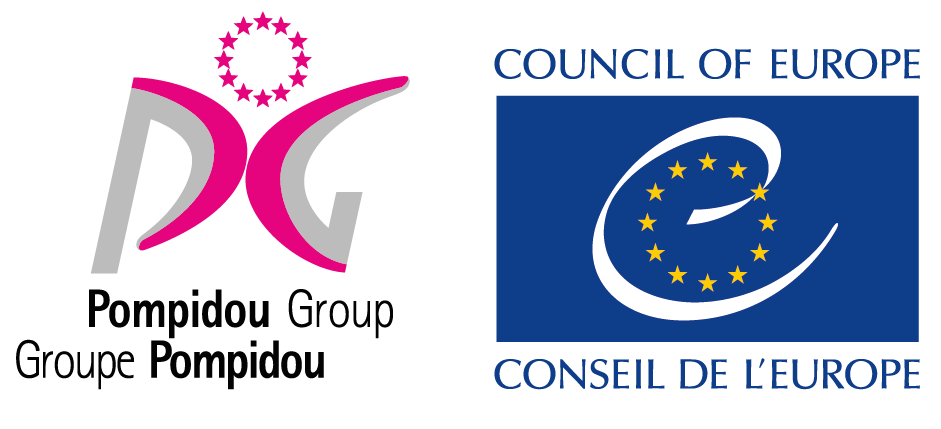 Drug-free TCs in Prisons
1961 – Synanon begins to run groups in Terminal Island Prison (California)
1978 – Stay ‘N’ Out launches a full prison TC in New York 
1989 – Amity Foundation begins to run TCs in Californian prisons
1980s – Prison TCs established in various European prisons
Research shows significant reductions in violence
Also reductions in recidivism
Reductions increase significantly when combined with TC-based after-care
Prison-based Therapeutic Communities:  
A Comprehensive Staff Training Course
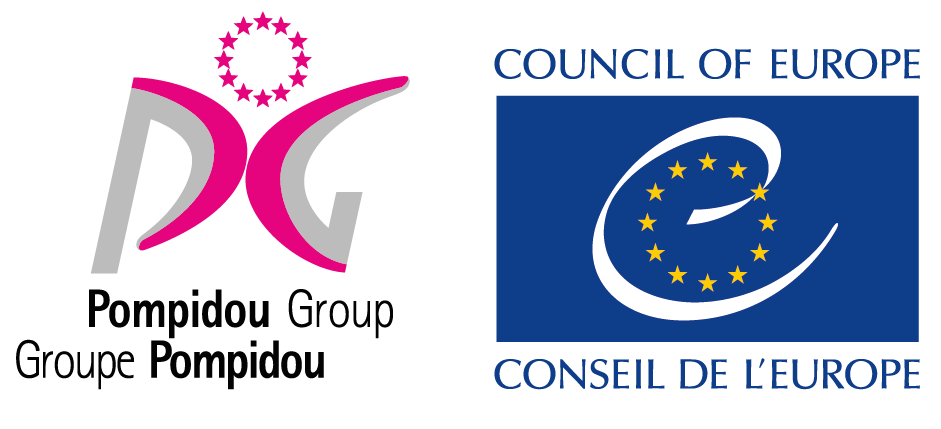 Amity Outcomes
Prison-based Therapeutic Communities:  
A Comprehensive Staff Training Course
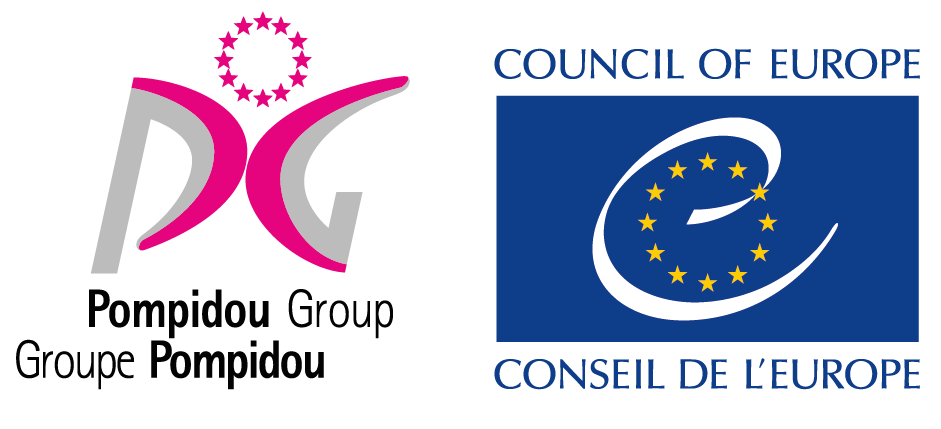 Amity Outcomes
Prison-based Therapeutic Communities:  
A Comprehensive Staff Training Course
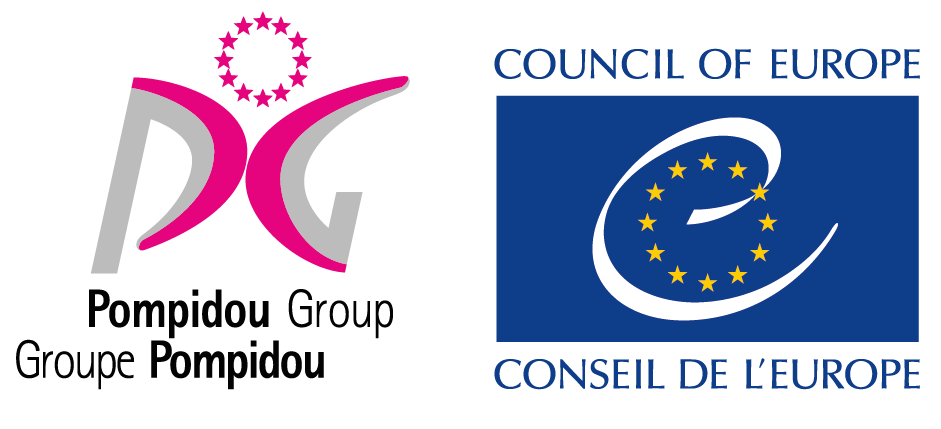 Notes
In 1962, Synanon began to run groups within Terminal Island Correctional Facility.  The experiment lasted only 2 years – partly because the organisation was only attending the facility on a weekly basis and partly because the prison authorities baulked at the cost of expanding the project to a full-time prison TC.  Although Synanon subsequently ran a full prison TC in Nevada State Prison, which demonstrated impressive reductions in re-imprisonment, the experiment was terminated four years later for largely political reasons.  In 1978, a Phoenix House New York graduate establish a prison TC in New York called Stay ‘N’ Out.  This was the first full prison TC to undergo detailed academic evaluation.  Researchers reported that whilst 41% of the control group were re-imprisoned within one year, this figure dropped to 27% for the TC completers.  A subsequent larger scale 5-year study of Amity’s Californian prison TCs (by the same research team), replicated these findings and reported that the re-imprisonment rates dropped even more sharply for those inmates who attended a  TC-based after-care facility.  In the following years, this approach spread to Europe and remains the most effective in-prison intervention.  One of the most significant results of prison TCs is its impact upon prison discipline with one prison warden in R J Donovan prison noting that disciplinary ‘write-ups’ decreased from an average (in the rest of the prison) of 53 in a 6 month period to 7 in the TC wing.  This inevitably had a cost-saving impact upon levels of staff stress and sick-leave.
.
Prison-based Therapeutic Communities:  
A Comprehensive Staff Training Course
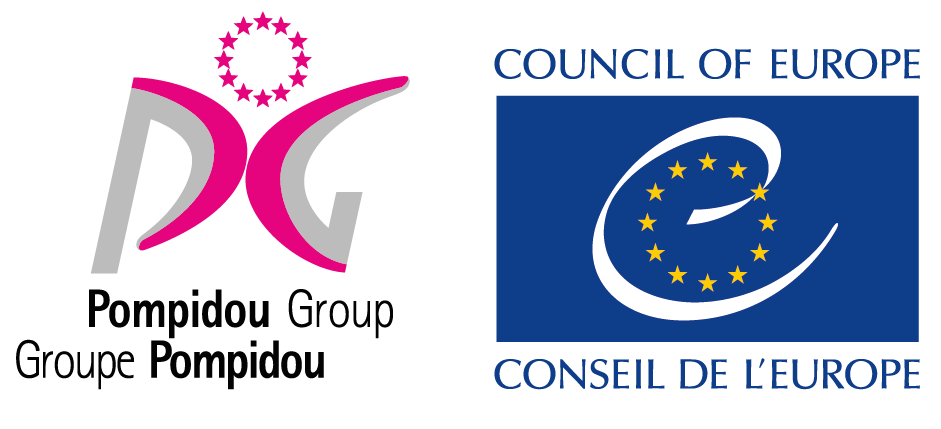 TCs & Alcoholics Anonymous
There are a number of both similarities and differences
Similarities
TCs grew out of the AA/NA movement
Both say that self-help is central
Both set a series of short-term goals
Both see abstinence or the elimination of addiction as the ultimate goal
Prison-based Therapeutic Communities:  
A Comprehensive Staff Training Course
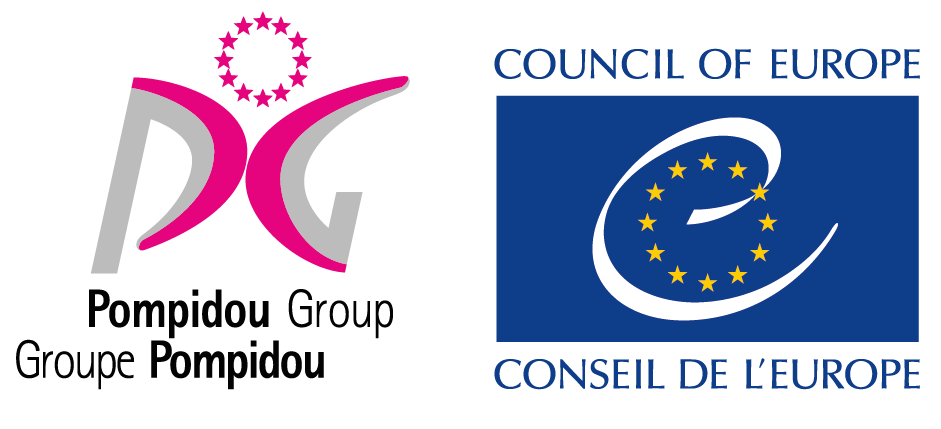 TCs & Alcoholics Anonymous
There are a number of both similarities and differences
Differences
Encounter groups in TCs use challenge & confrontation
AA/NA insist on “no cross talking”
AA/NA see addiction as an incurable disease and recovery is therefore a permanent process
TCs see addiction as a symptom of a disorder that can be repaired and therefore see recovery as a milestone
Prison-based Therapeutic Communities:  
A Comprehensive Staff Training Course
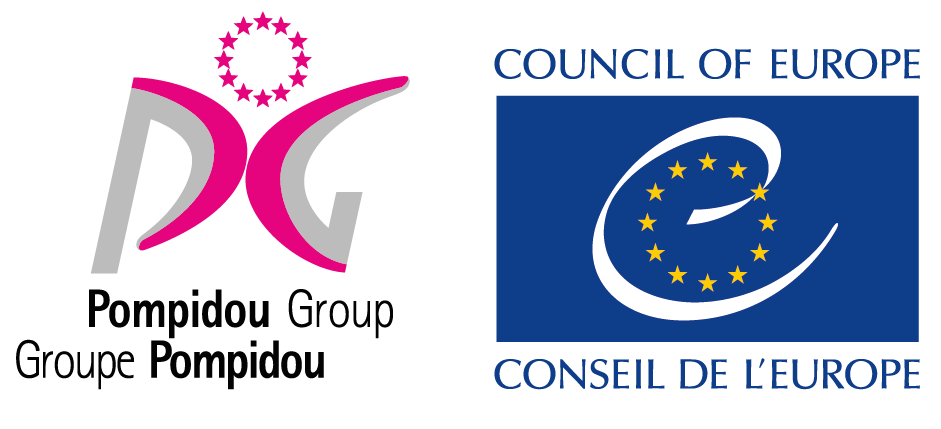 Notes
Inevitably, TCs share a number of aspects in their approach to helping the individual achieve and sustain recovery.  Given the emergence of the drug-free TC out of the 12-step fellowship, this is inevitable.  AA and NA use a 12-step tradition to set goals for its fellowship members.  In TCs, the equivalent is a clear hierarchical structure through which all residents must progress.  Of course, the TC will tend to be more intensive.  Some have described this in terms of “dosage” – for some addicts, a weekly meeting will be enough to change and maintain that change.  For others, there will need to be a more intensive immersion in the treatment regime.  One of the important differences is the use of the encounter group in TCs.  Confrontation is specifically discouraged in AA/NA meetings whereas, in the intensive setting of the TC, it is seen as an essential tool to move the individual along in their recovery journey.  The most critical difference lies in the two traditions’ view of addiction.  AA/NA sees addiction as an incurable disease which can only be managed and not cured.  Thus members of the fellowship will continue to describe themselves as “in recovery” even after many years of sobriety.  The TC view is that addiction is a symptom of a disorder of the whole person.  The disorder can be fixed and when it is, drug/alcohol abuse becomes no longer necessary.  Given this fundamental philosophical difference, it is important that TC residents do not engage with AA/NA in the early stages of their treatment when these different messages would be confusing and disruptive
Prison-based Therapeutic Communities:  
A Comprehensive Staff Training Course
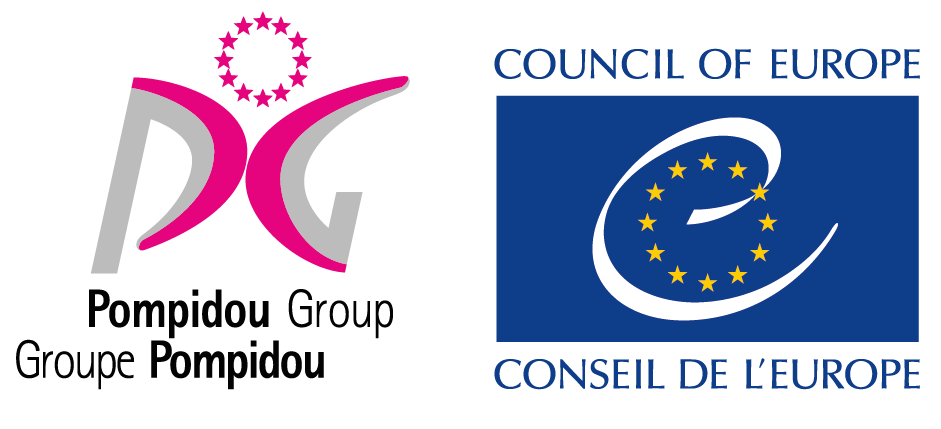